(قياس وتطبيق التكلفة المستهدفة الخضراء ودورها في تحسين جودة المنتجات وتخفيض التكاليف  )
محاضرة من  اعداد
الاستاذ الدكتورة
منــــال جبار ســــرور
كلية الادارة والاقتصاد /جامعة بغداد
قسم المحاسبة/2018
المستخلص:في ظل الظروف الحالية وما تعانيه الشركات العراقية من منافسة شديدة بسبب إجتياح الأسواق المحلية بعدد كبير من المنتجات الأجنبية ذات السعر المنخفض مقارنة بالمنتجات المحلية مما وضع الشركات العراقية تحت ضغوط كثيرة لأسباب متعددة أهمها ارتفاع تكلفة منتجاتها وإنخفاض مستوى جودتها وإفتقارها الى تطبيق التقنيات الكلفوية الحديثة وعدم وضعها لإستراتيجيات تنافسية تمكنها من الخروج من الوضع التي هي فيه .لاسيما وإن في العراق هناك كثير من المشاكل التي من الممكن على الوحدات ان تستغل فرصة حلها لكسب ميزة تنافسية ومن اهم المشاكل هي مشكلة نقص الطاقة الكهربائية فضلاً عن الغازات الضارة المنبعثة في الجو نتيجة تشغيل محطات توليد الطاقة الكهربائية، وهذا يتطلب من الوحدات الاقتصادية الالتفات الى استعمال التقنيات الكلفوية الحديثة والموجهة نحو تقديم منتجات صديقة للبيئة وبتكلفة مخفضة لتتلاءَم مع تغيرات البيئة الحديثة.
ولذلك هدف هذا البحث الى بيان المرتكزات المعرفية لتقنية التكلفة المستهدفة الخضراء وبيان أسباب التحول من التكلفة المستهدفة التقليدية الى التكلفة المستهدفة الخضراء، كما ويهدف هذا البحث الى بيان دور التحليل المفكك في الوصول الى منتج صديق للبيئة وبتكلفة مستهدفة خضراء تنخفض عن تكلفة المنتج التقليدي وتحقق ميزة تنافسية.
:
أولاً: مشكلة تقنية التكلفة المستهدفة الخضراء :
يتعرض العراق الى ظروف غير طبيعية منها انخفاض في الموارد الطبيعية وزيادة في نسب التلوث البيئي وقلة مصادر الطاقة مع امكانية استخدام الطاقة المتجددة لتوليد الطاقة مع المحافظة على البيئة وتقليل الاضرار بالمقارنة مع المنتج التقليدي وازدياد الوعي البيئي لدى الزبائن بشكل ملحوظ وازدياد حدة المنافسة بين الوحدات الاقتصادية خصوصاً المنتجات الاجنبية التي اصبحت تشكل خطر على المنتج المحلي العراقي مما أوصل الوحدات الاقتصادية الى مشاكل تتعلق بإرتفاع تكاليف منتجاتها مقارنةً مع المنتج الاجنبي وهنا تكمن مشكلة البحث. ولذلك اصبحت هناك حاجة حتمية لإستعمال طرائق واساليب كلفوية حديثة تعمل على تقديم منتج اخضر صديق للبيئة ينافس المنتج الاجنبي من ناحية الجودة والسعر وبالتالي تحقيق رضا الزبون وتحقيق الميزة تنافسية، ذلك لأن الانظمة الكلفوية التقليدية اصبحت غير قادرة على مواجهة موجة التحديات المعاصرة.  وفي ضوء ذلك تم تحديد مشكلة البحث من خلال التساؤلات الاتية:
هل بالامكان قياس التكلفة المستهدفة الخضراء للمنتجات ؟
هل تساعد تقنية التكلفة المستهدفة الخضراء على تلافي أوجه القصور بالتكلفة المستهدفة التقليدية في مجال تقديم المنتجات الصديقة للبيئة؟
3-هل ان استعمال تقنيتي التكلفة المستهدفة الخضراء والتحليل المفكك يساهم في تقديم منتجات بجودة عالية وصديقة للبيئة ؟
ثانياً: أهداف المحاضرة 
توضيح مفهوم المنتج الاخضر وخصائصهُ واهمية استعماله.
بيان المرتكزات المعرفية لتقنية التكلفة المستهدفة الخضراء .
تقديم دراسة ميدانية عن كيفية استعمال تقنية التكلفة المستهدفة الخضراء من أجل تقديم منتج صديق للبيئة يحقق تكلفة مخفضة ويحسن من جودة المنتج.
ثالثاً: المرتكزات :
:
 "يساعد قياس واستعمال التكلفة المستهدفة الخضراء ادارة الشركات على تخفيض التكاليف للمنتجات وتحسين جودة المنتجات ."
مفهوم المنتج الاخضر :ان المنتج الاخضر هو ذلك المنتج المصمم لتقليل الاثار البيئية خلال دورة حياته الكاملة من خلال استخدام موارد متجدده وتفادي استخدام الموارد غير المتجدده، تفادي استخدام المواد السامة، وتفادي استخدام المواد غير القابلة للتدوير Durif etal, 2010: 27)).
كما وتم تعريفه على إنه اي منتج تم تصميمهُ وتصنيعهُ وفقاً لمجموعة من المعايير التي تهدف الى حماية البيئة من اي اضرار وتقليل استنزاف الموارد الطبيعية مع المحافظة على وظائف المنتج الاساسية، اي تلك الخصائص التي تلبي رغبات الزبائن مع عدم الاضرار بالبيئة او تكون نافعة للبيئة، والمنتج الاخضر هو المنتج الذي يتسم بعدة خصائص منها (عدم استخدام مواد حافظة، استهلالك الحد الادنى من الطاقة، المحافظة على المواد الخام واستهلاك الحد الادنى منها، وعدم استخدام مواد سامه في المنتج).
يشير مصطلح المنتج الاخضر الى المنتجات التي لن تسبب تلوث للارض او تسبب استنزاف للموارد الطبيعية من خلال دمج الاستراتيجيات البيئية مع العملية الانتاجية من خلال استخدام مواد يمكن اعادة تدويرها واستخدام مواد اقل سمية للحد من تأثيراتها على البيئة .
ومن المفاهيم اعلاه نجد إنه من الممكن ان نحدد للمنتج الاخضر عدة ابعاد يقوم عليها وهي (الحد من استخدام الموارد الطبيعية والحفاظ عليها، تجنب استخدام المواد السامة المضره بالبيئة، العمل على تخفيض نسب التلوث، واستخدام الطاقة المتجددة). بالاضافة الى ذلك نستنتج انه على الشركات التي تقدم المنتجات الخضراء  مراعاة عدم المساس بجودة المنتج ووظائفه الاساسية والعمل على ارضاء الزبائن وتلبية رغباتهم.
ان المنتجات الخضراء تتسم بوجود مشكلة في ارتفاع تكاليف المنتجات الخضراء مقارنة بالمنتجات التقليدية ومواجهة الوحدات الاقتصادية الضغوط الاستراتيجية والتنظيمية  للحد من تأثيراتها على البيئة من خلال مسؤولياتها تجاه البيئة إن هذه الضغوط تتطلب من الوحدات الاقتصادية تغيير الطريقة التي تعمل بها وعليهِ سيتم تناول كيف طورت التكلفة المستهدفة التقليدية  الى خضراء لتساعد الوحدات الاقتصادية على تلبية أهداف الاستدامة البيئية
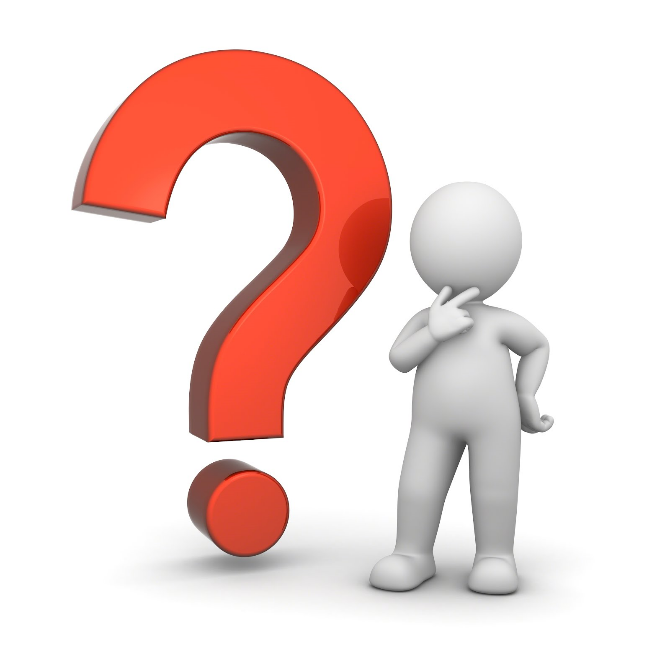 .وتشمل هذه الاهداف جعل البنية الاساسية للوحدة الاقتصادية اكثر كفاءة، تصميم المنتجات بسمات وخصائص مستدامة بيئياً، فضلاً عن استخدام الاستدامة كميزة تنافسية للشركة عن طريق استخدام التكلفة المستهدفة الخضراء كأداة للوصول الى الاهداف البيئية.
: مفهوم التكلفة المستهدفة الخضراء
وعرف Nishimura التكلفة المستهدفة الخضراء بأنها تقنية تعتمد على فكرة دمج تكاليف المتطلبات البيئية مع التكلفة المستهدفة التقليدية، مثلاً عند تحديد السعر المستهدف يعني بما في ذلك تحديد علاوة سعرية خضراء، واستخدام اسلوب كايزن الاخضر، وهذا سينعكس على مختلف المبادئ السته للتكلفة المستهدفة وهي (التركيز على الزبون، التركيز على التصميم،، فرق العمل، توجيه دورة حياة المنتج، و إشراك سلسلة القيمة) (Nishimora,2014:56). ويستند مصطلح التكلفة المستهدفة الخضراء على ست خطوات لتطوير الشكل التقليدي للتكلفة المستهدفة وهي: 
تحديد وتقييم المواصفات والوظائف الخضراء
تقييم سعر البيع المستهدف وعلاوة السعر الاخضر
تعديل هامش الربح الاخضر،
1
4-توزيع التكاليف على موجهات التكلفة
5- تنفيذ مقاييس إدارة التكلفة
6-وتنفيذ تكاليف كايزن الخضراء(26-27 :2012،Horvath& Berlin)
ويتم تعريف التكلفة المستهدفة الخضراء على انها عملية دمج آليات عمل التكلفة المستهدفة وتطبيقها في تطوير استراتيجية الاستدامة البيئية وإن استراتيجية التكلفة المستهدفة تعزز من قوة الممارسات وتؤدي الى نهج اكثر شمولية.
إن عملية تطوير تقنية التكلفة المستهدفة التقليدية الى تكلفة مستهدفة خضراء جاء تلبية لزيادة رغبة الزبائن في الحصول على المنتجات الصديقة للبيئة مع مراعاة المعايير البيئية المفروضة من السلطات التشريعية وبسعر مناسب لهم، ورغبة الوحدات الاقتصادية في البقاء بموقع منافس في السوق من خلال تقديم المنتجات الخضراء وبسعر مناسب للزبائن.
: خطوات التكلفة المستهدفة الخضراء  :الاتي خطوات تطبيق التكلفة المستهدفة الخضراء:
الخطوة الاولى: تحديد وتقييم الخصائص والوظائف الخضراء المطلوبة
في الخطوة الاولى ينبغي تحديد ملامح المنتج (أو الخدمة) من حيث الجودة والاداء الوظيفي وذلك من وجهة نظر الزبون. ووفقاً لخصائص المنتج، يتم فحص القيمة المدركة من قبل الزبون لكل خاصية.
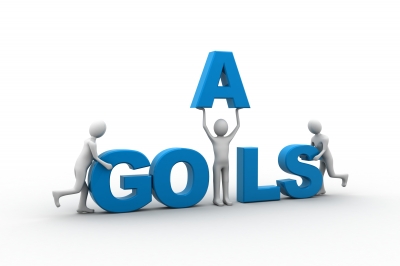 وعندما يتعلق الامر بالمنتجات الخضراء، لا يدرك الزبائن عادة المتطلبات البيئية. إضافة إلى ذلك عدم وجود معايير ومؤشرات في العديد من الصناعات، وإن معنى "الاخضر" أو "صديقة للبيئة" غامض في كثير من الاحيان. من ناحية اخرى إن متطلبات المنتج الاخضر توجه عبر القوانين البيئية. وغالباً ما ينظر إلى هذه المتطلبات بأنها لا مفر منها، وإن تحقيقها ليس له تأثير على القيمة المدركة للمنتج من وجهة نظر الزبون. ولاستخلاص القيم المستهدفة لمواصفات المنتج المتعلقة بالبيئة، ففي إطار المنهج الخارجي، تُستمد القيم المستهدفة من معلومات السوق مثل المعلومات المتعلقة بالصناعة وتقارير الاستدامة الخاصة بالمنافسين. أما المنهج الداخلي فيرتبط ارتباطاً وثيقاً بأنشطة الادارة البيئية وبرامج الوحدة الاقتصادية. 
الخطوةالثانية: تقييم سعر البيع المستهدف وعلاوة السعر الاخضر
إن الخطوة الثانية هي تحديد سعر البيع المستهدف من خلال تحليل ظروف السوق التنافسية وملاحظة التغذية العكسية للزبائن.
:
الخطوة الثالثة:تعديل هامش الربح الاخضر وحساب التكاليف المسموح بها
إن هذه الخطوة هي من أجل حساب التكاليف المسموح بها عبر خصم هامش الربح المستهدف من السعر المستهدف. إن نتائج هامش الربح المستهدف من تحليل الارباح على المدى الطويل هي غالباً ما يتم على أساس العائد على المبيعات.


الخطوة الرابعة:توزيع التكاليف على موجهات الكلفة الخضراء
عندما يتم تخصيص التكاليف المسموح بها لوحدة المنتج، يعمل المصممين على تحديد التكاليف المسموح بها لكل مكون من مكونات المنتج. وبالتالي يدرك الزبون قيمة مواصفات المنتج. وعادة ما يتم ذلك من خلال دالة نشر الجودة QFD وضمن مصفوفة. إن تخصيص القيمة المدركة من قبل الزبون إلى المكونات يستند على معرفة المهندسين.
الخطوة الخامسة:تنفيذ مقاييس إدارة التكلفة المستهدفة  الخضراء
وتتضمن ثلاث خطوات:
تحديد التكاليف القياسية للمنتجات.
المقارنة بين التكاليف القياسية والتكاليف المسموح بها لكل مكون من المكونات.
تحليل الانحرافات لتحسن تصميم المكونات وخفض التكلفة دون المساس بالأداء الوظيفي والجودة.
إن تحديد التكاليف القياسية للمنتجات الخضراء. يتطلب البيانات المتعلقة بالتكاليف البيئية للمنتجات استناداً إلى تقييم الآثار البيئية في كل مرحلة من دورة الحياة. بخلاف ذلك فإن التكاليف البيئية هي تكاليف غير مباشرة يمكن إدارتها في خطوات لاحقة.... ويتم اجراء المقارنة بين التكاليف القياسية والتكاليف المسموح بها تقليدياً من خلال الرسم البياني لضبط القيمة. وإن مؤشر قيمة كل مكون يشير ما إذا كانت تكاليف المكون عالية جداً أو منخفضة جداً لتوفير القيمة المدركة للزبائن. ولتسليط الضوء على المتطلبات البيئية، ينبغي إضافة مخطط لمراقبة البيئة. كما جاء في الخطوة الاولى هناك قضايا بيئية مثل خفض انبعاثات الكاربون أو تحسين كفاءة الطاقة والتي يتم تناولها خلال التصميم البيئية للمنتج. وبجانب تقييم الكلفة يتم تحليل القيم المادية مثل انبعاثات الكاربون أو كفاءة الطاقة ويمكن تنفيذ ذلك لكل مكون
اولاً: المنتج الأخضر الذي تسعى الشركة لإنتاجه وبيعه في الأسواق:
تسعى الشركة الى القيام بالتحليل المفكك لمنتج سخان الماء الكهربائي التقليدي بغية تحويله الى منتج صديق للبيئة وذلك من خلال استخدام تكنولوجيا جديده لتسخين المياه وهي الرقائق الكربونية النانوية بدلا عن الهيتر الكهربائي، وتعتمد آليه عملها على مرور تيار كهربائي فيها يولد طاقة حرارية تقوم هذه الطاقة الحرارية من خلال تحريض ذرات الكاربون النانوية التي تطلق بدورها الأشعة تحت الحمراء والتي تؤدي إلى تسخين الخزان الداخلي للسخان وبالتالي تسخين الماء حيث تسخن الرقائق الكربونية خلال دقائق معدودة وبالإمكان استخدام أنواع مختلفة من السخانات من ناحية سعة السخان وبنفس مبدأ العمل . أن استخدام الرقائق الكربونية النانوية في سخانات الماء يعتبر اكثر الانظمة اماناً فلا يوجد هناك أي احتمال لحدوث احتراق وذلك مراعاة لأعلى معايير الامن والسلامة في التصنيع فهو مقاوم للماء ومعزول عزلاً تاماً ومحمياً من الرطوبة وعوامل الطقس المختلفة وغير قابل للإشتعال او الاحتراق ولا يحتاج صيانة فعمره التشغيلي طويل نسبيا وهو نظام تدفئة صديق للبيئة  فلا توجد أي نسبة لانبعاث الغازات السامة اضافة الى ان ناتج النظام  لرقائق الكربون هو  طاقة حرارية  لا تعتمد على الية احتراق لإنتاج الطاقة او تحويلها كباقي الانظمة التي تعتمد على حرق الوقود الاحفوري بأنواعه لإنتاج الطاقة الحرارية و ما يصاحبها من غازات ضارة  للإنسان.
والبيئة.ومن هنا نرى ان استخدام رقائق الكربون يسهم في المهمة العالمية المتمثلة في الحد من انبعاث ثاني اكسيد الكربون و يعتبر نظام الرقائق الكربون المستخدم في التدفئة نظام صامت، و ليس له اي تأثيرات سلبية على البيئة المحيطة، فهو يحافظ على نسبة الرطوبة وذلك لان الاشعة تحت الحمراء تماثل اشعة الشمس في تأثيرها.
ثانياً: تحديد سعر البيع المستهدف وعلاوة السعر الأخضر:
يوضح الجدول رقم (1) احتساب السعر المستهدف لمنتج السخان الكهربائي الذي تقدمه الشركة كخطوة أولى بهدف مقارنة هذا السعر مع سعر المنتج الحالي للشركة ثم إضافة علاوة سعرية خضراء* للسعر المستهدف لان الشركة تريد إضافة خصائص بيئية الى المنتج التقليدي.
جدول(1) أسعار السلع المنافسة (غير صديقة للبيئة) للسخان الكهربائي سعة 80 لتر
بما إن الشركة تسعى الى تقديم سخان كهربائي اخضر (صديق للبيئة) يحقق ميزة تنافسية من خلال إضافة خصائص بيئية للمنتج ووفقاً للمعايير البيئية الدولية ووفق المواصفات القياسية ISO 9001  و ISO 14001، فهذا يتطلب من الزبائن دفع علاوة سعرية تسمى (بعلاوة السعر الأخضر) تضاف الى السعر المستهدف للمنتج التقليدي يتم استخدامها لتحقيق الخصائص البيئية للمنتج، وبناءاً على ذلك قررت الشركة ووفقا لآراء المهندسين وموظفي التكلفة  إضافة(5000) دينار كعلاوة سعرية خضراء تعتبر رمزيه نسبياً لتجنب الشركة مخاطر عدم إقبال الزبائن على المنتج بسبب ارتفاع سعره مقارنةً بالمنتج التقليدي، وعليه سيكون السعر المستهدف الأخضر مساوي ل(95000)دينار.
هامش الربح المستهدف الأخضر= السعر المستهدف الاخضر* نسبة هامش الربح الأخضر.
هامش الربح الأخضر = (95000) × (15%) = 14250 دينار.
التكلفة المستهدفة الخضراء = السعر المستهدف الأخضر – هامش الربح المستهدف الأخضر
= (95000) – (14250)        = 80750 دينار
سادسا:  تحديد التكلفة الفعلية لكل وظيفة من الوظائف:
جدول (4) إحتساب إجمالي التكلفة الفعلية لكل وظيفة من وظائف السخان الكهربائي التقليدي  سعة 80 لتر
سابعا ً: إحتساب نسبة تكلفة كل وظيفة إلى إجمالي تكاليف الوظائف: في هذه المرحلة يتم إحتساب نسبة تكلفة كل وظيفة وذلك لغرض إحتساب نسبة التكلفة المستهدفة 	الخضراء بهدف قياس الفروقات مابين التكلفة الفعلية والتكلفة المستهدفة الخضراء ويتم إحتساب هذه النسبة من خلال المعادلة :نسبة تكلفة كل وظيفة = كلفة الوظيفة / اجمالي تكلفة الوظائف
جدول (5) نسبة تكلفة الوظائف للسخان الكهربائي التقليدي سعة 80 لتر
ثامنا : تحديد التكلفة المستهدفة لكل وظيفة:
	 لغرض إحتساب الفروقات مابين التكلفة المستهدفةالخضراء والتكلفة الفعلية لكل وظيفة ينبغي تحديد التكلفة المستهدفة الخضراءلكل وظيفة من الوظائف وذلك لحصر الفرق بهدف تحديد التخفيض الذي سيتم السعي للوصول اليه. ويتم تحديد التكلفة المستهدفة الخضراء لكل وظيفة من الوظائف من خلال المعادلة 
الاتية:
التكلفة المستهدفة الخضراء للوظيفة = التكلفة المستهدفة الخضراء × نسبة التكلفة الفعلية لكل وظيفة
جدول (6) التكلفة المستهدفة الخضراء لكل وظيفة من وظائف السخان الكهربائي سعة 80 لتر
جدول (7) تحديد الفرق بين التكلفة الفعلية للسخان الكهربائي سعة 80 لتر والتكلفة المستهدفة الخضراء للسخان الكهربائي الصديق للبيئة سعة 80 لتر
وبالتعاون مع فريق العمل من المهندسين والفنيين والاسترشاد بآرائهم تبين إن استخدام تكنولوجيا الرقائق الكربونية النانوية في سخانات الماء  تمثل ثورة في عالم التدفئة فسماكة المادة والتي لا تتعدى نصف ملم تمكن من وضعها حول الخزان الداخلي للسخان بكل سهولة وبالتالي تعد الحل الأمثل للتدفئة الصحية بدلاً من الهيتر الكهربائي هذا فضلاً عن خاصية توفير الطاقة أكثر من أي وسائل تسخين أخرى وبحسب دراسات أكبر المراكز العلمية في العالم مما يحقق تخفيض في تكاليف التشغيل على المدى الطويل الاجل، فقد حصلت على العديد من الشهادات العالمية في مطابقة معايير الجودة والسلامة البيئية للمنتجات.   ويرى فريق التطوير إن استخدام الرقائق الكربونية ممكن ان يوفر في تكاليف أجور العاملين لأنها ستختصر الكثير من العمليات التي كانت تتطلب لوضع الهيتر كما إنها ستساعد على التخلص من بعض المواد الاوليه التي يقترن إستخدمها بالهيتر الكهربائي. كما ويرى المهندسين إن هناك إمكانية لإستبدال الاغطية المصنوعة من مادة الالمنيوم بأغطية بلاستيكية قوية وهذا سيساهم في تخفيض تكلفة المواد ألاجور،
بالإضافة الى إمكانية استبدال الانابيب الاعتيادية بأنابيب بلاستيكية غير قابلة للصدأ.
عاشرا: صياغة المتطلبات البيئية الجديدة:
	بعد ان حدد المهندسين المتطلبات البيئية التي يودون إضافتها الى المنتج ينبغي إضافة هذه المتطلبات وترجمتها الى وظائف في المنتج الحالي وتعديل الأجزاء المرتبطة في أداء الوظيفة او إضافة وظائف جديدة، وتتمثل المتطلبات البيئية الجديدة بإستخدام مسخن(الرقائق الكربونية) الذي يستهلك القليل من الطاقة الكهربائية مما يساهم بخفض نسبة الانبعاثات الغازية الناتجة عن توليد الطاقة الكهربائية بالإضافة الى استخدام الانابيب البلاستيكية غير القابلة للصدأ بدلاً من الانابيب المعدنية المعرضة للصدأ والتآكل، وكذلك استبدال الاغطية المصنوعة من الالمنيوم بأغطية بلاستيكية،بهدف المحافظة على الموارد الطبيعية. بعد إحتساب تكلفة المواد للسخان الجديد (الصديق للبيئة) نجدها قد بلغت (73858) دينار وهي اقل من تكلفة المواد للمنتج التقليدي الغير صديق للبيئة والتي تم إحتسابها سابقا والبالغة(75457) دينار حيث بلغت قيمة التخفيض في تكلفة المواد (1599) دينار للوحدة الواحدة ولكن اذا انتجت الشركة بكامل طاقتها الإنتاجية البالغة (2500) فستحقق تخفيض في تكلفة المواد مقداره (3997500) دينار
هذا فضلاً عن ما يحققه المنتج الأخضر من ميزات تنافسية تزيد من رضا الزبون بكونه منتج صديق للبيئة وبالتالي زيادة المبيعات مما يؤدي الى زيادة الأرباح المتحققة هذا بالنسبة للشركة اما بالنسبة للزبون فستنخفض تكلفة شراء المنتج بالإضافة الى تخفيض تكلفة التشغيل لأن الرقائق الكربونية المستخدمة بدلا عن الهيتر تستهلك طاقة كهربائية قليلة، بالاضافة الى تجنب تكاليف إصلاح الأعطال لان عمر الرقائق الكربونية يبلغ 14 عام مقارنة بالعمر الإنتاجي للهيتر الذي يبلغ سنة واحدة .
يتضح بعد الاحتساب بإن التكلفة الخضراء للسخان الجديد بلغت (80998) دينار في حين كانت التكلفة الفعلية للمنتج التقليدي مساوية ل(86272) دينار اي حقق فريق العمل تخفيض مقدارهُ(5274) دينار وهذا يعني إن التكلفة المستهدفة الخضراء حققت وبالتكامل مع التحليل المفكك إنخفاض بالتكاليف وبالتالي سيحقق المنتج ميزة تنافسية من حيث إنخفاض التكلفة عن تكلفة المنتج التقليدي فضلاً عن المميزات البيئية التي يرغبها الزبون خصوصا المتعلقة بتخفيض الطاقة الكهربائية.
وقامت الباحثة بتجارب معملية مع الفنيين والمهندسيين في قسم السيطرة النوعية لإختبار الطاقة الكهربائية المستهلكة نتيجة استخدام الرقائق الكربونية بدلاً من الهيتر بالإضافة الى إختبار قدرتها على التسخين.
وقد تبين من خلال المشاهدات التي أجرتها الباحثة مع فريق العمل والبالغة 15 مشاهدة بأن هناك تخفيض كبيرة في استهلاك الطاقة وهذا ممكن ان يغطي التكلفة المرتفعة للرقائق الكربونية. من دراسة المشاهدات نستطيع تحديد الطاقة الكهربائية المستهلكة في سخان الماء الجديد ويتم إحتسابها وفقاً للمعادلات الاتية:
متوسط الطاقة المستهلكة = مجموع المشاهدات/ عدد المشاهدات
= 23.98/15   =1.6 امبير
و يمكننا إحتساب مقدار التخفيض في الطاقة الكهربائية المستهلكة ووفقاً للمعادلات الاتية:
الطاقة الكهربائية المستهلكة في السخان الكهربائي التقليدي تبلغ 10 امبير وعليه يكون الفرق: 
10 امبير -1.6 امبير = 8.4 مقدار الطاقة الكهربائية الموفرة نتيجة استعمال الرقائق الكربونية بدلاً من الهيتر
وعليه تحتسب نسبة التوفير كالاتي : مقدار الطاقة الموفرة / اجمالي الطاقة المستهلكة للسخان التقليدي.
نسبة التخفيض = 8.4 امبير / 10 امبير 
                  = 84%
نجد من المعادلة أعلاه إن نسبة التخفيض بلغت 84% وهذا يعني إن السخان الكهربائي الجديد الصديق للبيئة سيوفر من استهلاك الطاقة الكهربائية للدولة ويوفر للزبائن ايضاً لكون السخان الكهربائي التقليدي يستهلك 10 امبير بينما يستهلك السخان الكهربائي الجديد الصديق للبيئة 1.6 امبير مما يؤدي الى تخفيض تكاليف الطاقة الكهربائية المستهلكة الذي يمكن للزبون من خلاله أن يعوض العلاوة السعرية التي دفعها من خلال إنخفاض أجور الطاقة الكهربائية المستهلكة للسخان الصديق للبيئة كما وإن هناك للمنتج ابعاد بيئية أخرى، إذ إن تخفيض استهلاك الطاقة الكهربائية سيساهم بشكل غير مباشر بتخفيض إستهلاك الوقود الاحفوري مما سيؤدي الى الحفاظ على الموارد الطبيعية كما وسيؤدي الى تخفيض نسبة إنبعاثات غاز ثنائي أوكسيد الكربون الضار بنسبة كبيرة وعلى مدى الأعوام القادمة،
اما فيما يتعلق بباقي الوظائف فإن استخدام الرقائق الكربونية ساهم بشكل كبير في تخفيض تكاليفها من خلال تخفيض الوقت التشغيلي لبعض العمليات بالإضافة الى التخلص من بعض العمليات التي كانت تتعلق بالمسخن التقليدي .
ومن الجدير بالذكر إن استعمال التكلفة المستهدفة الخضراء والتحليل المفكك سيساهم في تحقيق مزايا تنافسية إذ إن استعمالهما معاً أدى الى تخفيض التكلفة مما دعم الاستراتيجية الأهم للتنافس وهي قيادة التكلفة، كما وادى استعمالهما الى تقديم منتج صديق للبيئة تتميز به الوحدة الاقتصادية وبذلك تم دعم استراتيجية التنافس الثانية وهي التمايز وبذلك سوف يمتلك منتج السخان الكهربائي الصديق للبيئة ميزة التكلفة الأقل والمنتج المتميز بتحسين جودة المنتج وتخفيض التكلفة .
 الاستنتاجات والتوصيات   : اولا:الاستنتاجات 
إن تطبيق التحليل المفكك والتكلفة المستهدفة الخضراء معاً ساهم بتحويل السخان الكهربائي الى سخان صديق للبيئة بالإضافة الى تخفيض تكلفة المنتج التقليدي عندما تم تحويله الى اخضر حيث بلغت تكلفة المنتج التقليدي (86272) دينار في حين بلغت تكلفة السخان الكهربائي الأخضر الجديد (80998) دينار وبذلك تم تحقيق تخفيض بالتكاليف مقداره (5274) دينار وبنسبة 6.1%  تقريباً. إن استعمال الرقائق الكربونية سيدعم إمكانية حصول الشركة عينة البحث على شهادة الجودة العالمية الايزو لكون تقنية التسخين هذه حاصلة على العديد من شهادات الجودة العالمية.
2-إن العمر الإنتاجي للرقائق الكربونية 14 سنة بينما العمر الإنتاجي للهيتر سنة واحد كما وإنه معرض للاعطال بصورة مستمرة وهذا يعني إن الرقائق الكربونية ستوفر على الزبون تكاليف الإصلاح.
3-ادت عملية تحويل السخان التقليدي الى سخان صديق للبيئة الى التخلص من بعض العمليات والمواد الأولية.
4-حقق السخان الكهربائي الأخضر الجديد تخفيض في نسبة الطاقة الكهربائية المستهلكة بمقدار (84%). وهو بذلك وفر حلاً لمشكلة نقص الطاقة التي يعاني من البلد.
5-حقق تحويل السخان الكهربائي الى سخان صديق للبيئة وفورات في الوقت حيث إن الوقت المستهلك لتصنيع السخان التقليدي (257.5) دقيقة بينما الوقت المستهلك لتصنيع السخان الصديق للبيئة بلغ (170) دقيقة وحقق وفورات مقدارها (87.5) دقيقة أي بنسبة 34%.
ثانيا :التوصيات :
إن إمكانية تخضير منتجات الشركة تعد ورقة رابحة لديها من اجل تحقيق إستراتيجة التمايز والتكلفة والتركيز بإستعمال تقنية التكلفة المستهدفة الخضراء.
أ
2-نتيجة لتوصل الباحثة الى منتج اخضر صديق للبيئة وبتكلفة منخفضة عن تكلفة المنتج التقليدي ممكن العمل على طرح هذا المنتج في الأسواق المحلية .
3-على الشركة عينة البحث إتباع أساليب ترويجية جديدة للمنتج الأخضر وشرح ميزات المنتج الأخضر وابعاده وبيان بأن السخان الكهربائي الجديد سيحقق وفراً في تكاليف إستهلاك الطاقة الكهربائية على المدى الطويل كما وسيجنبهم مخاطر إنفجار وسيلة التسخين القديمة فضلاً عن تجنبهم تكاليف إصلاح الأعطال التي تنتج في السخان التقليدي.
4-يمكن للشركة ان تطرح منتجاتها في الأسواق المحلية بضمان محدد بمدة زمنية من اجل عكس صورة للزبون بإن الوحدة الاقتصادية تثق بما تقدمه من منتجات.
5-ضرورة توجيه التقنيات الكلفوية الحديثة لخدمة البيئة بسبب التوجه العالمي للإهتمام بالبيئة بسبب التلوث البيئي وانخفاض الموارد الطبيعية خصوصاً الموارد النادرة منها.
شكراً لحســــن الإصغـــــــاء
.